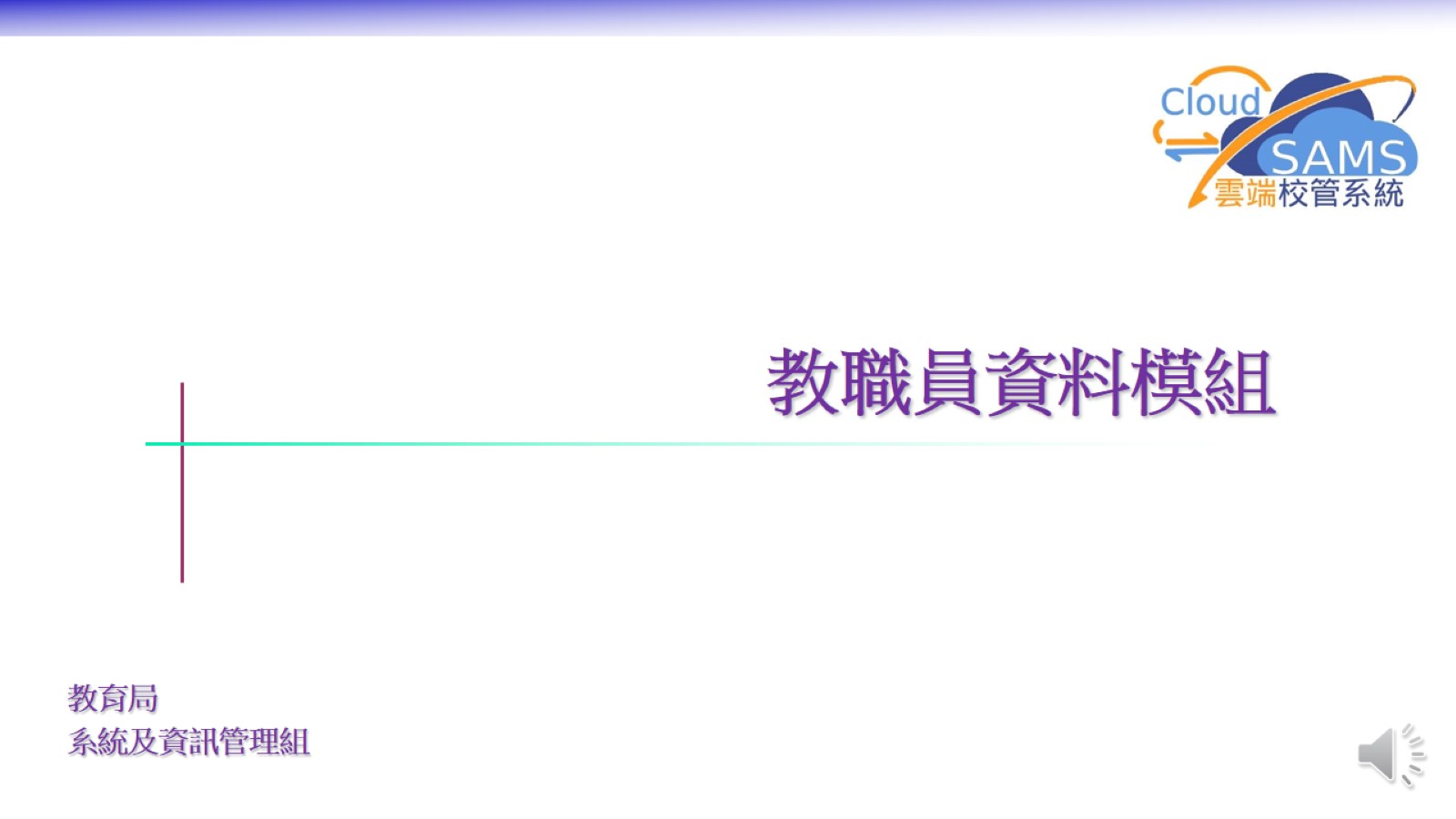 教職員資料模組
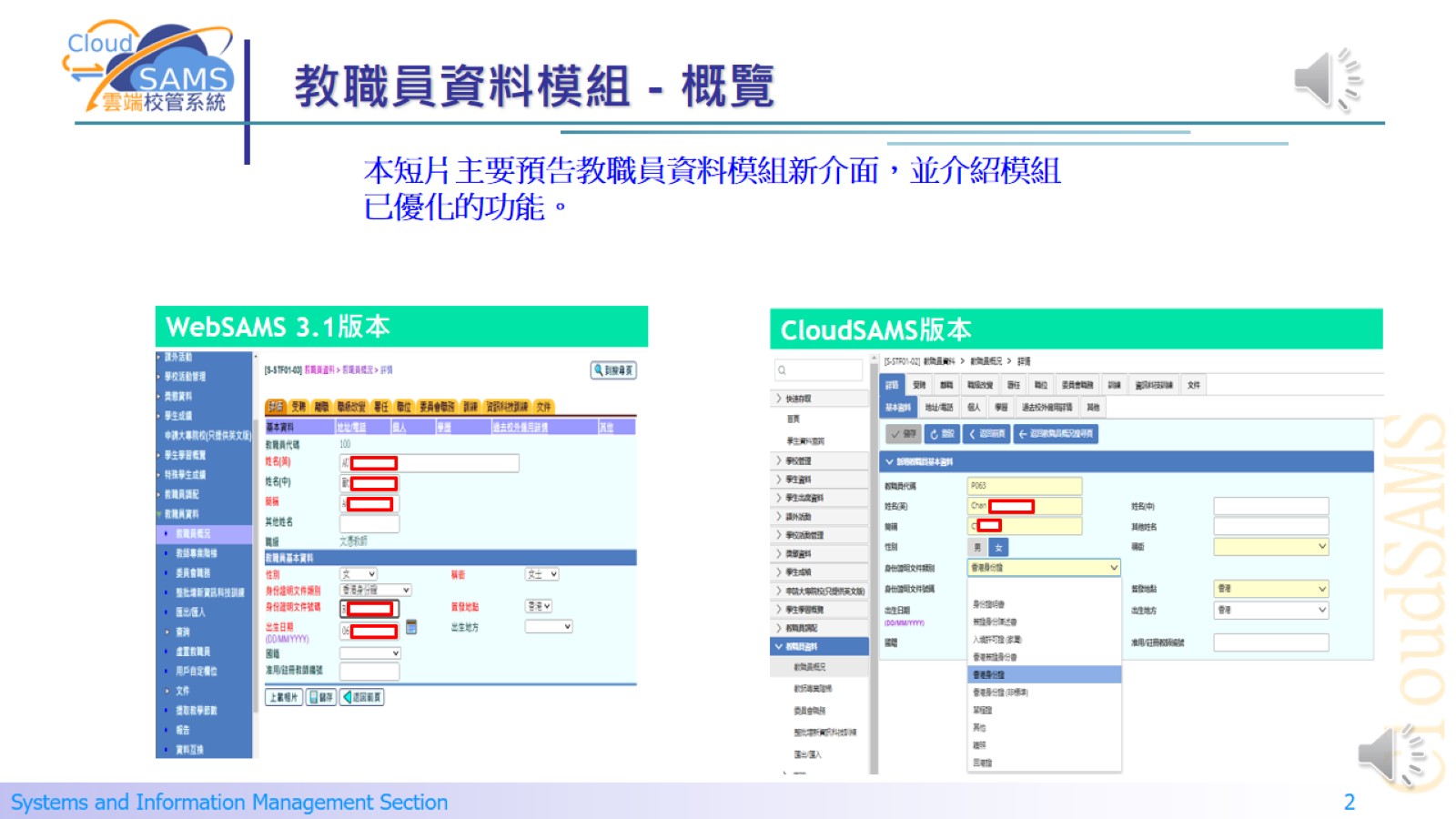 教職員資料模組 - 概覽
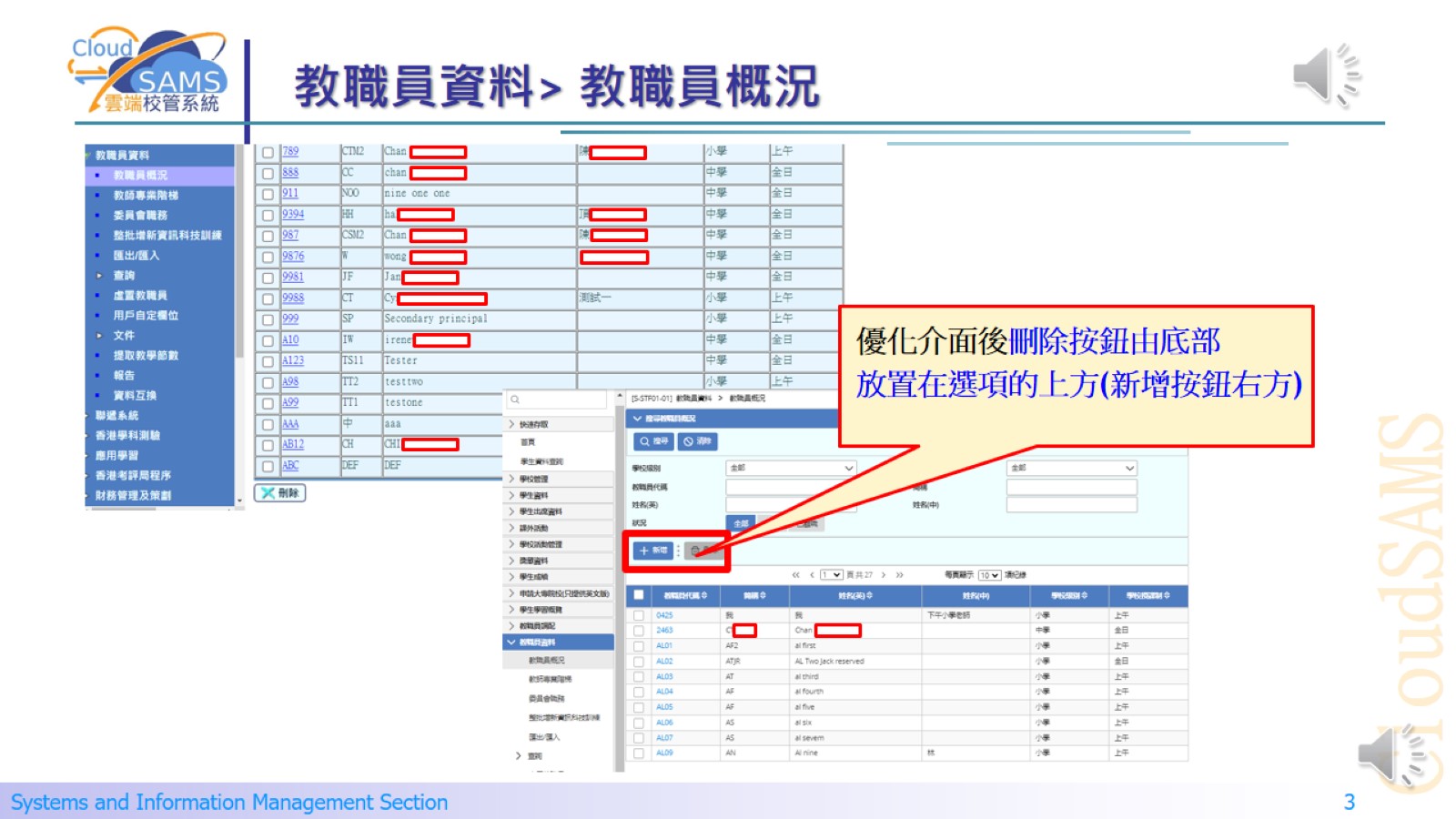 教職員資料> 教職員概況
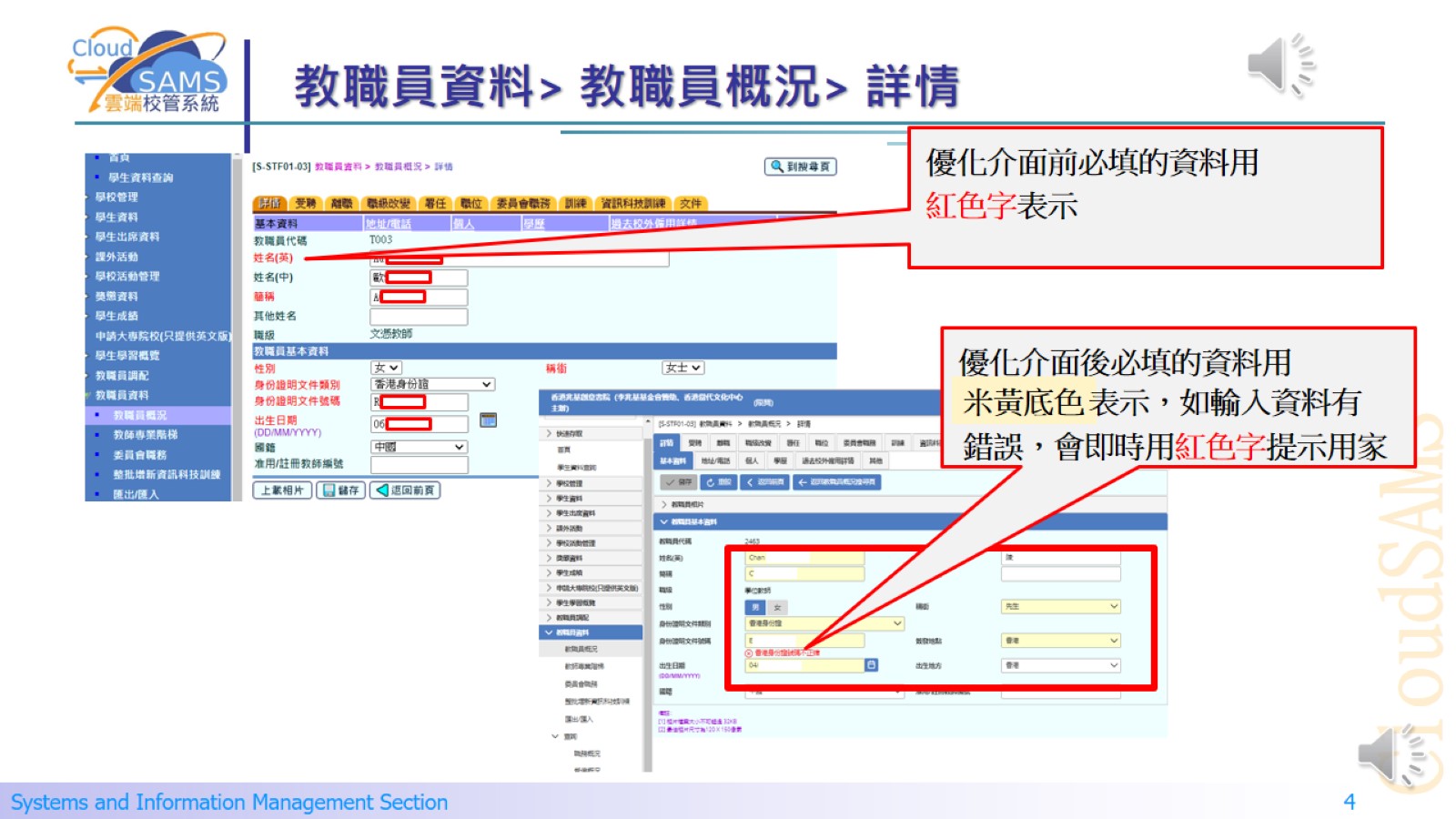 教職員資料> 教職員概況> 詳情
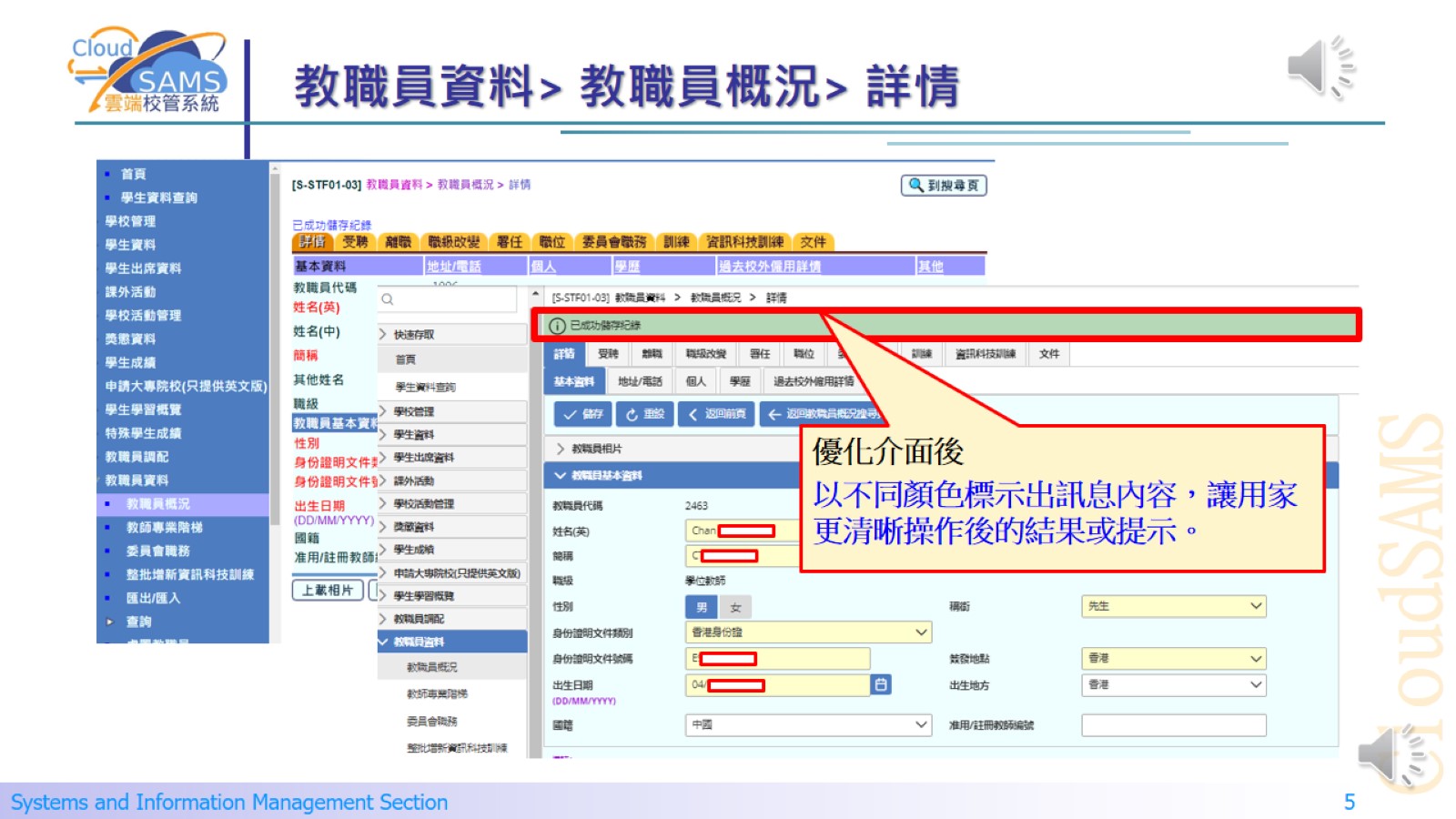 教職員資料> 教職員概況> 詳情
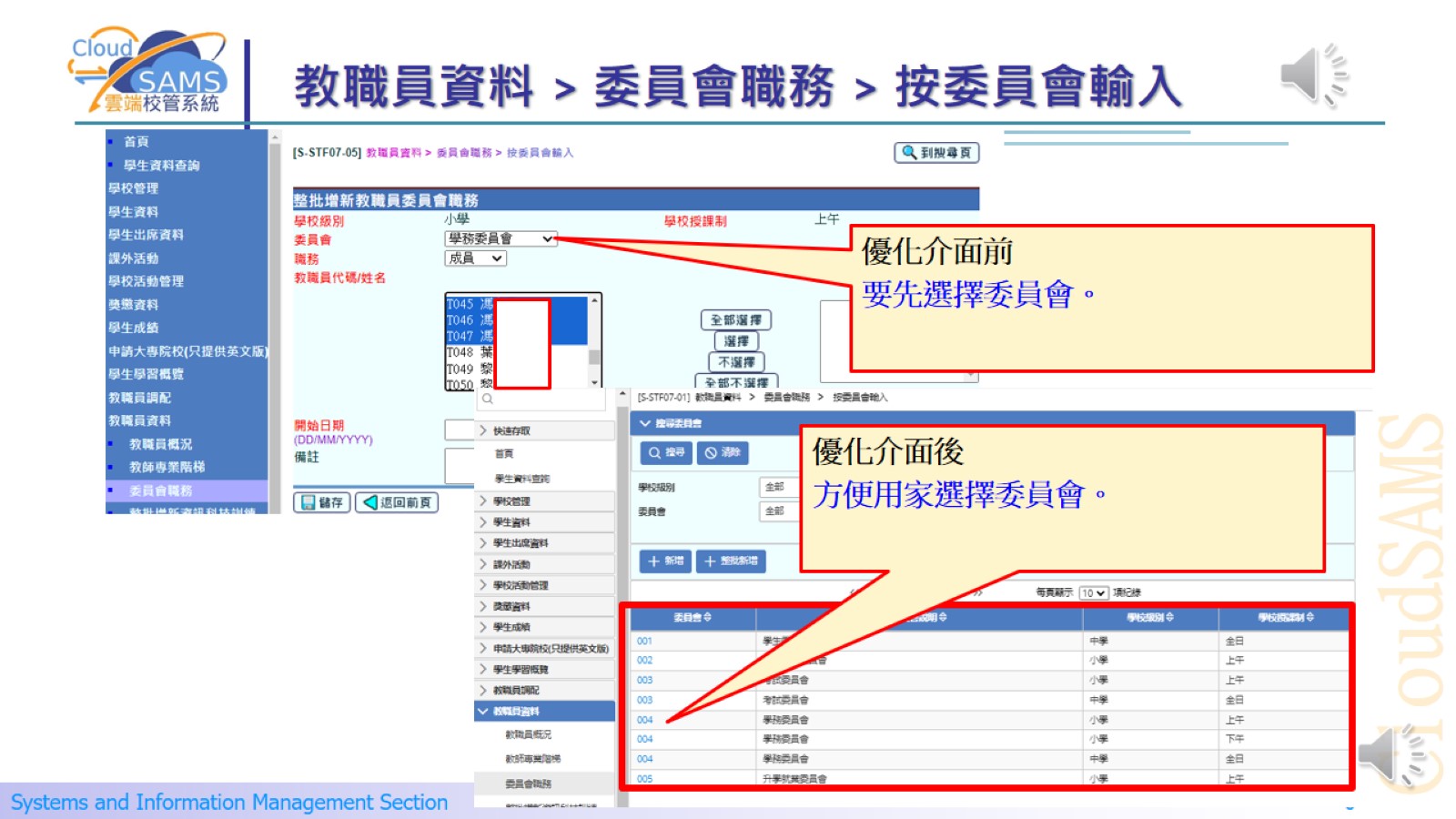 教職員資料 > 委員會職務 > 按委員會輸入
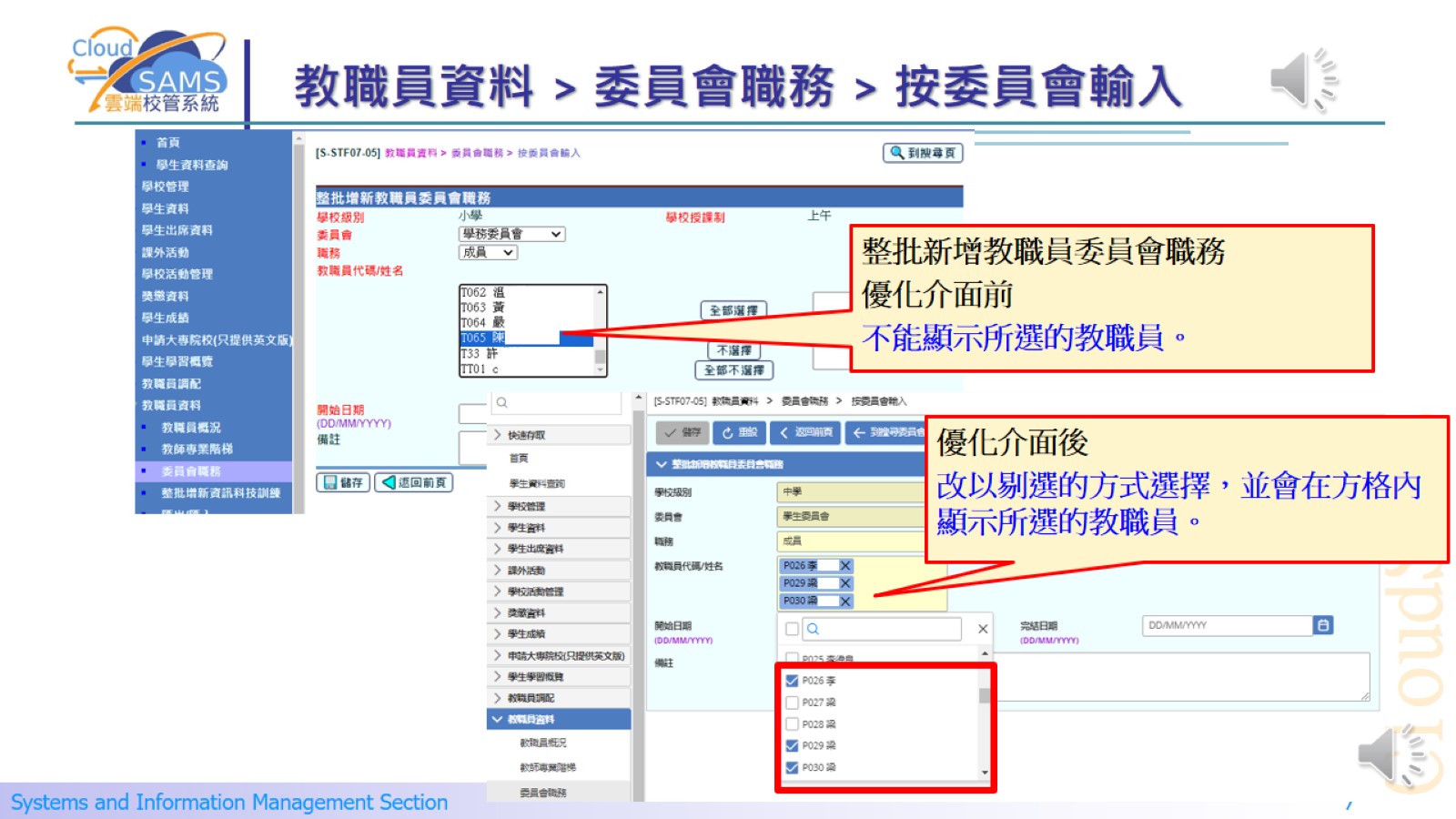 教職員資料 > 委員會職務 > 按委員會輸入
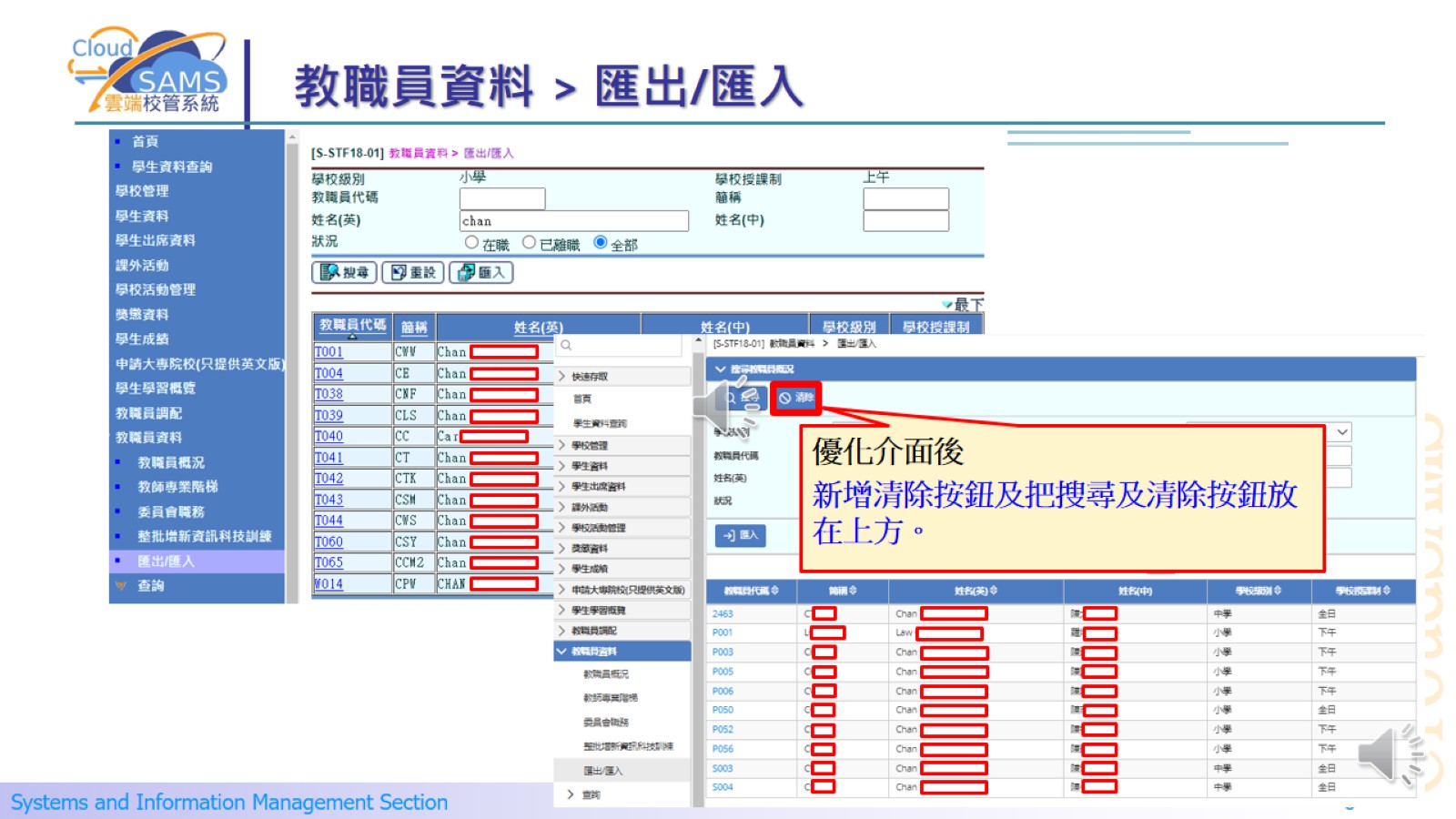 教職員資料 > 匯出/匯入
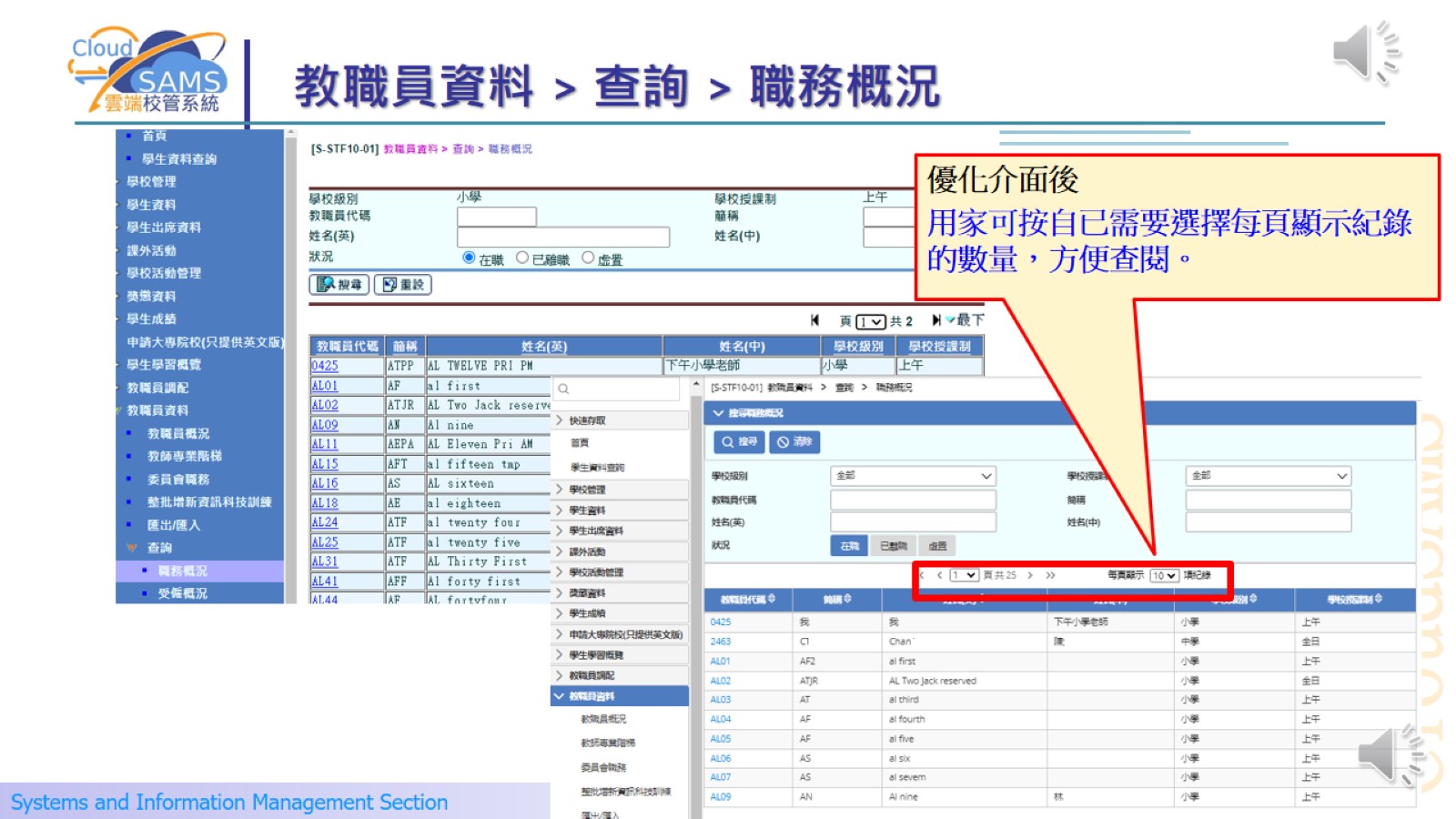 教職員資料 > 查詢 > 職務概況
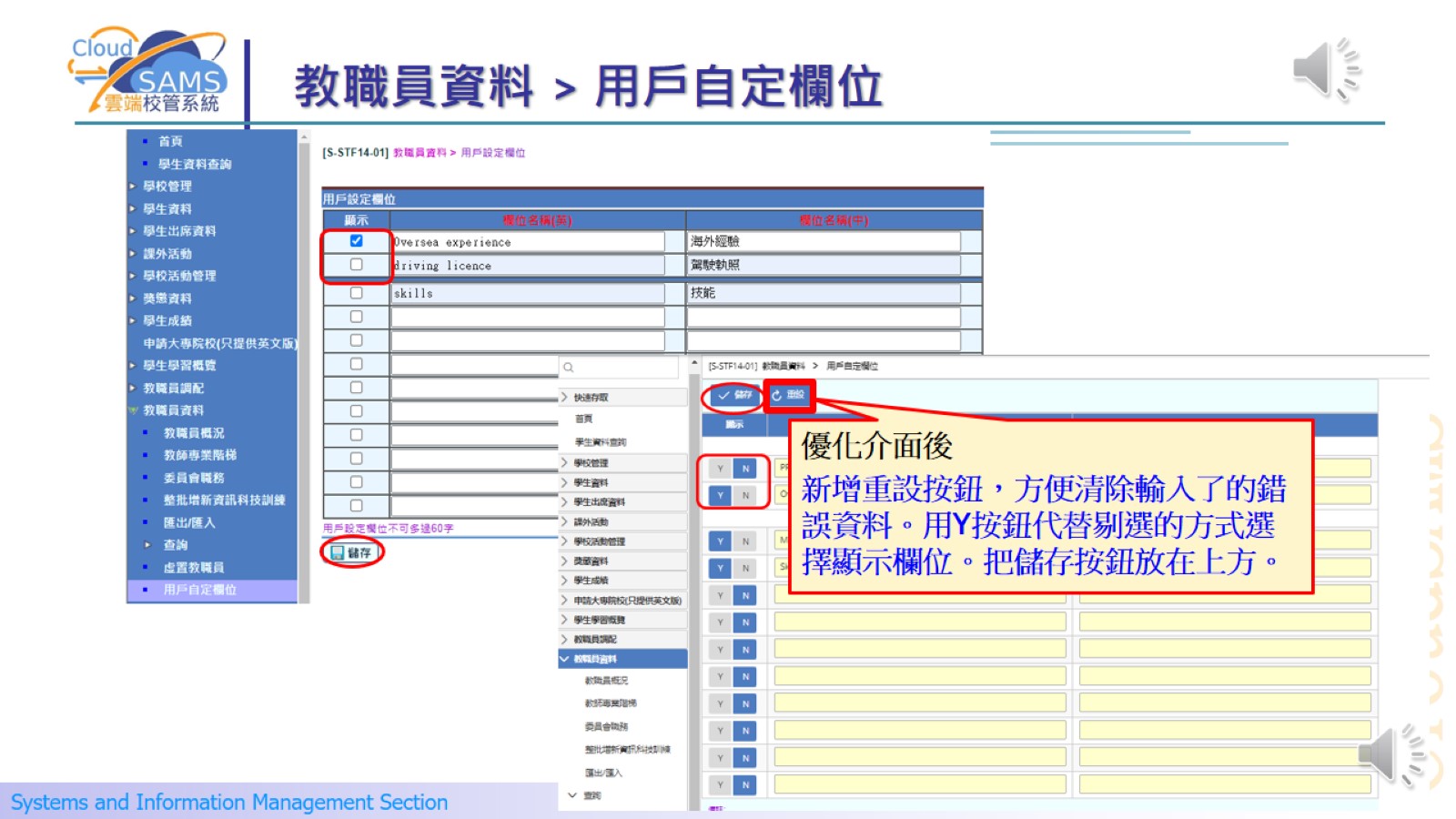 教職員資料 > 用戶自定欄位
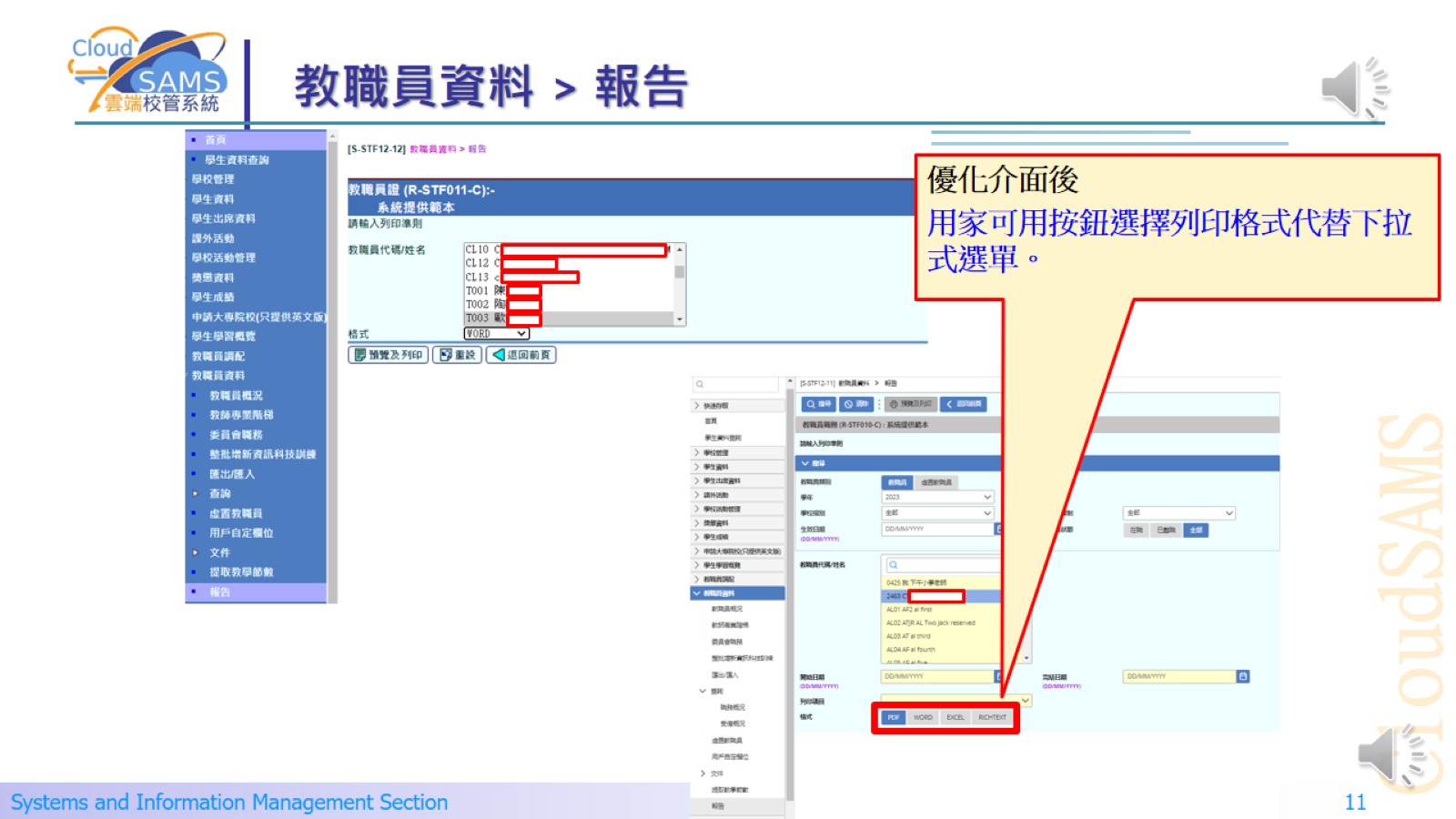 教職員資料 > 報告
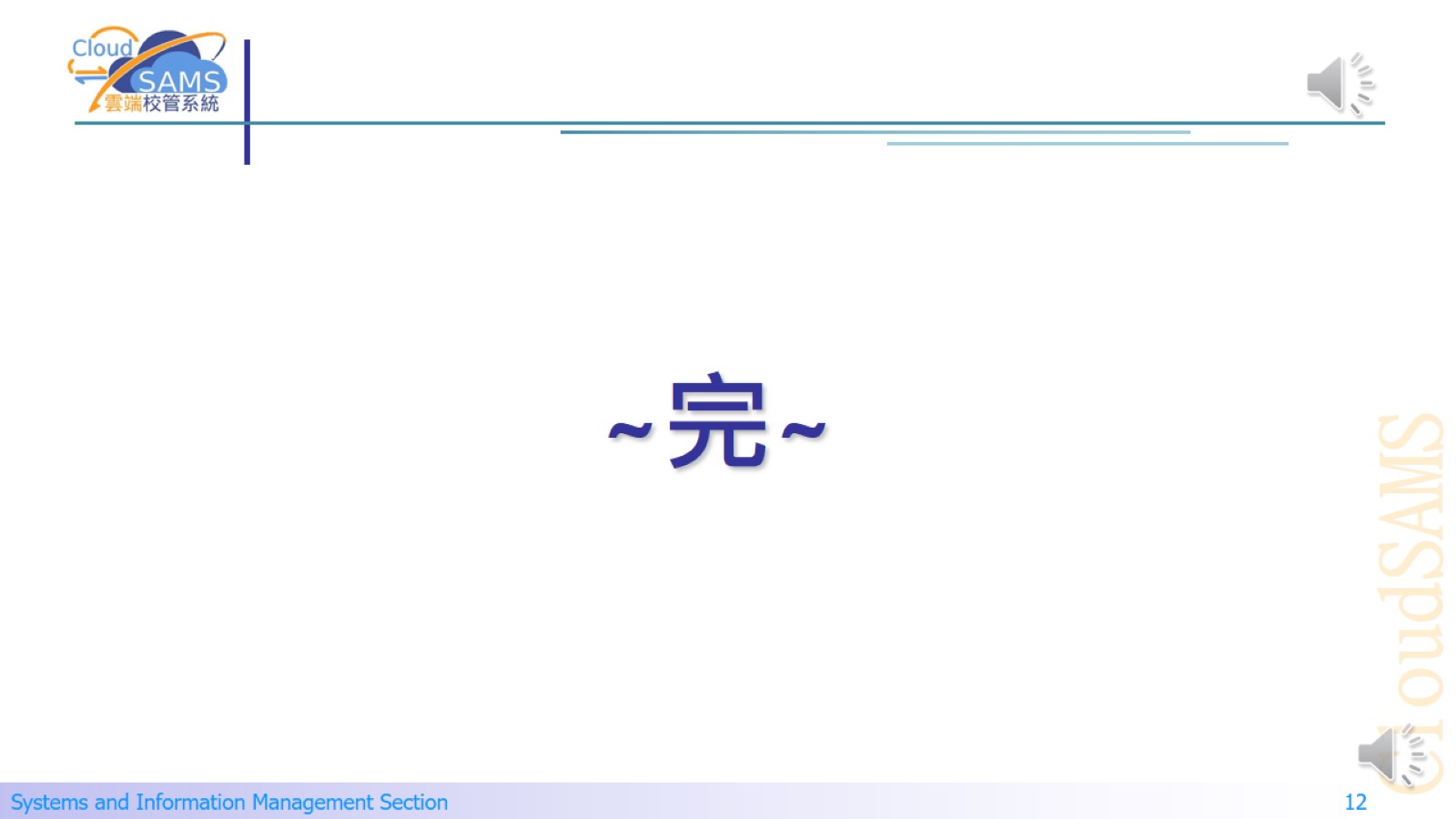 ~完~